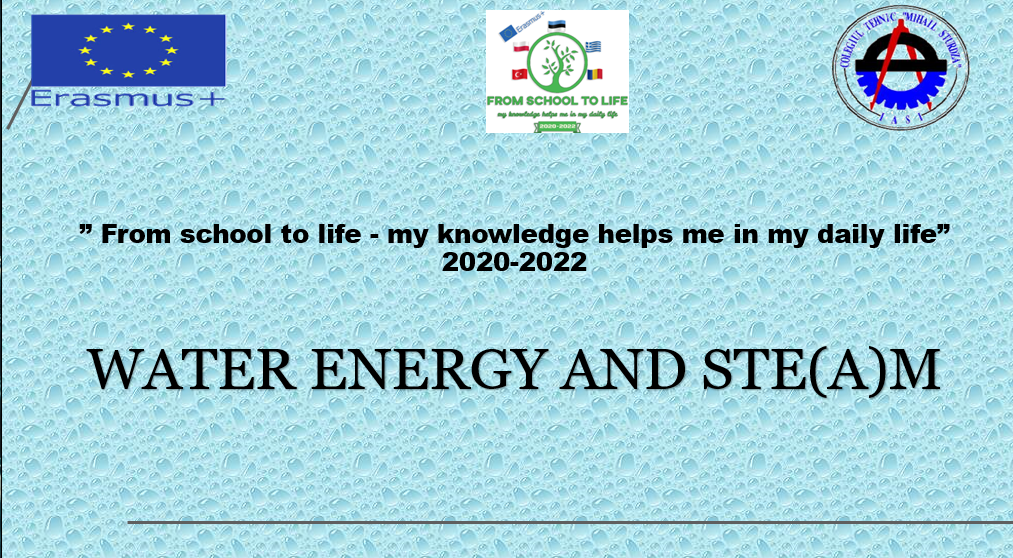 Day 1
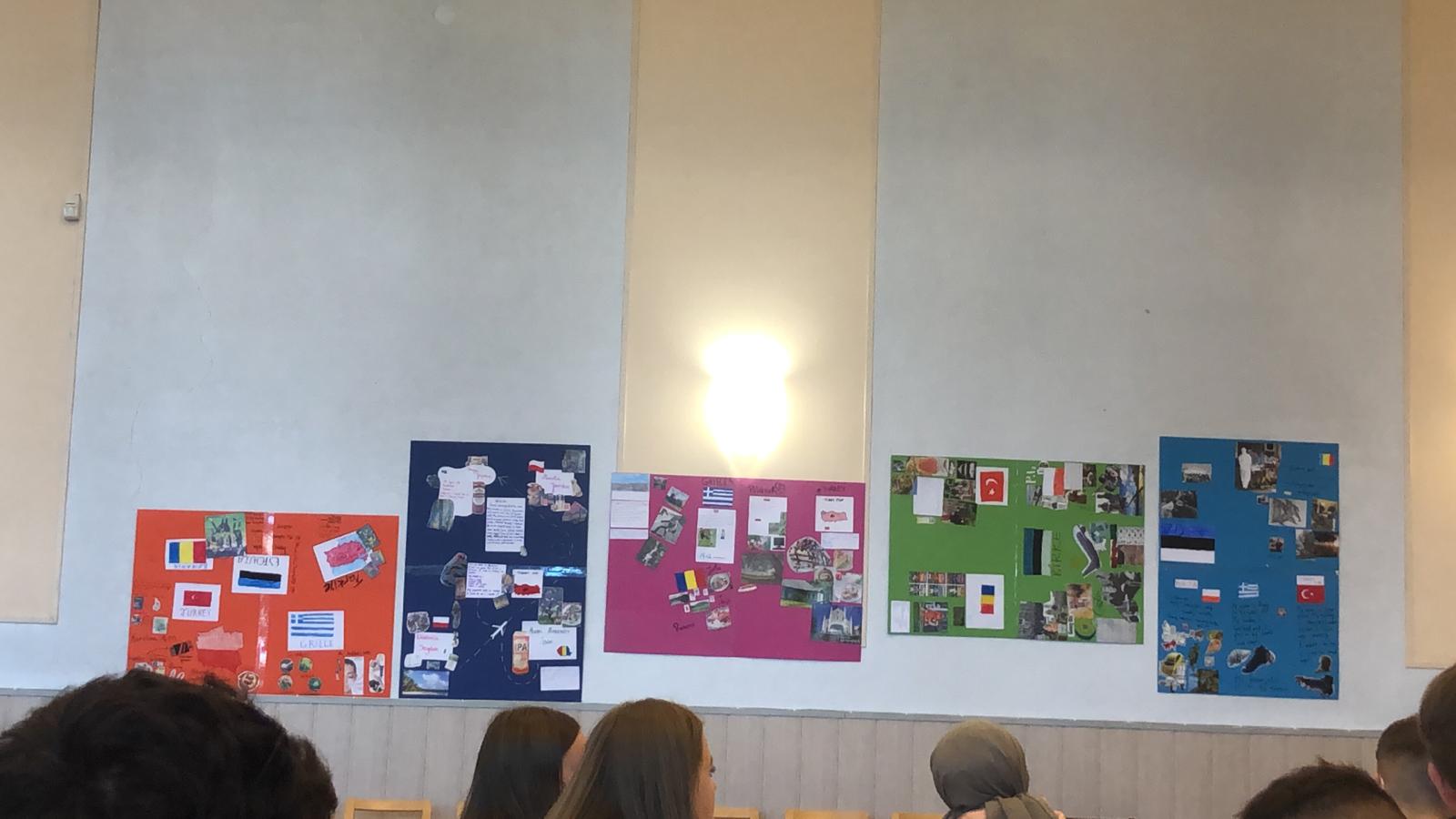 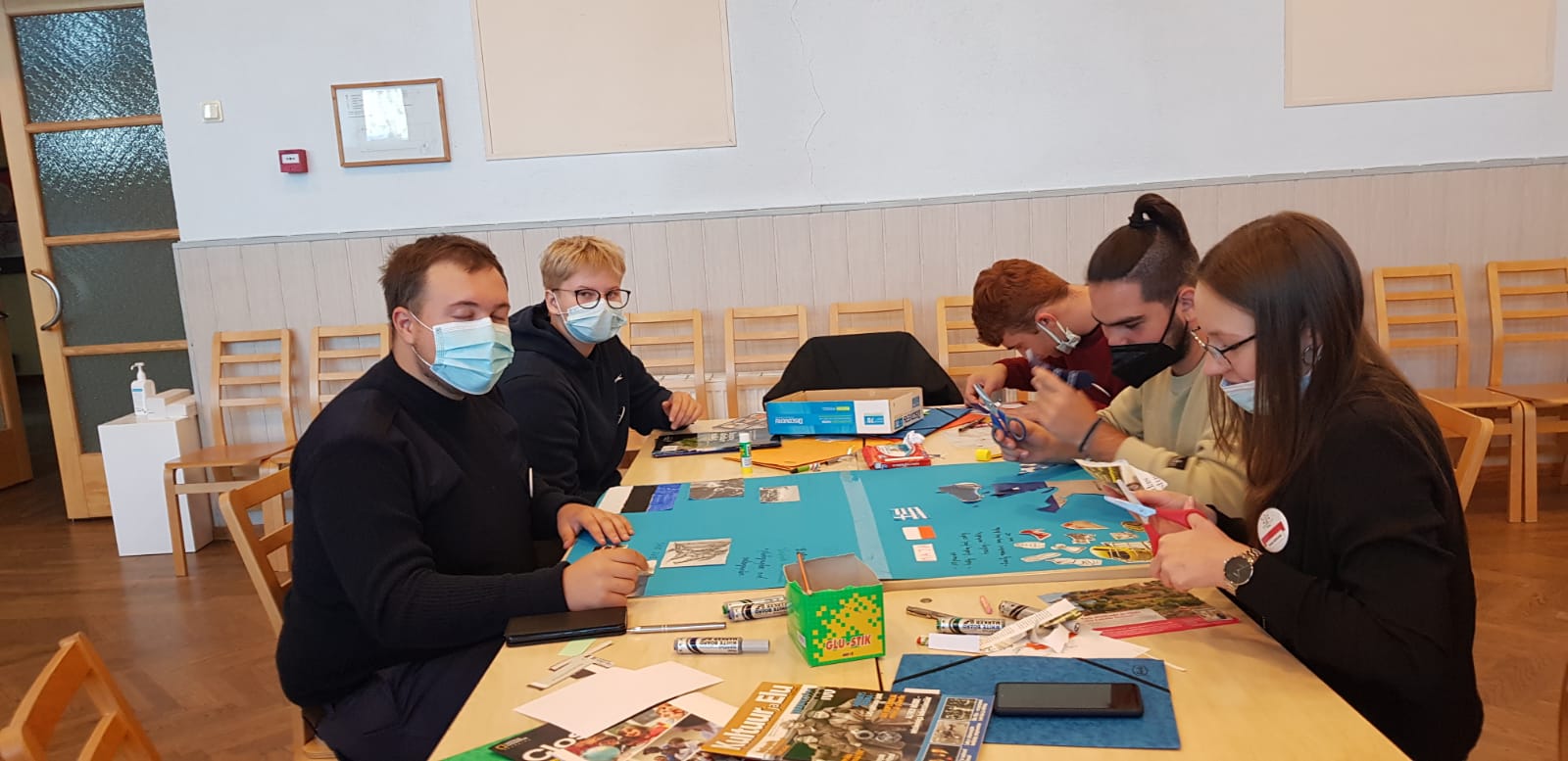 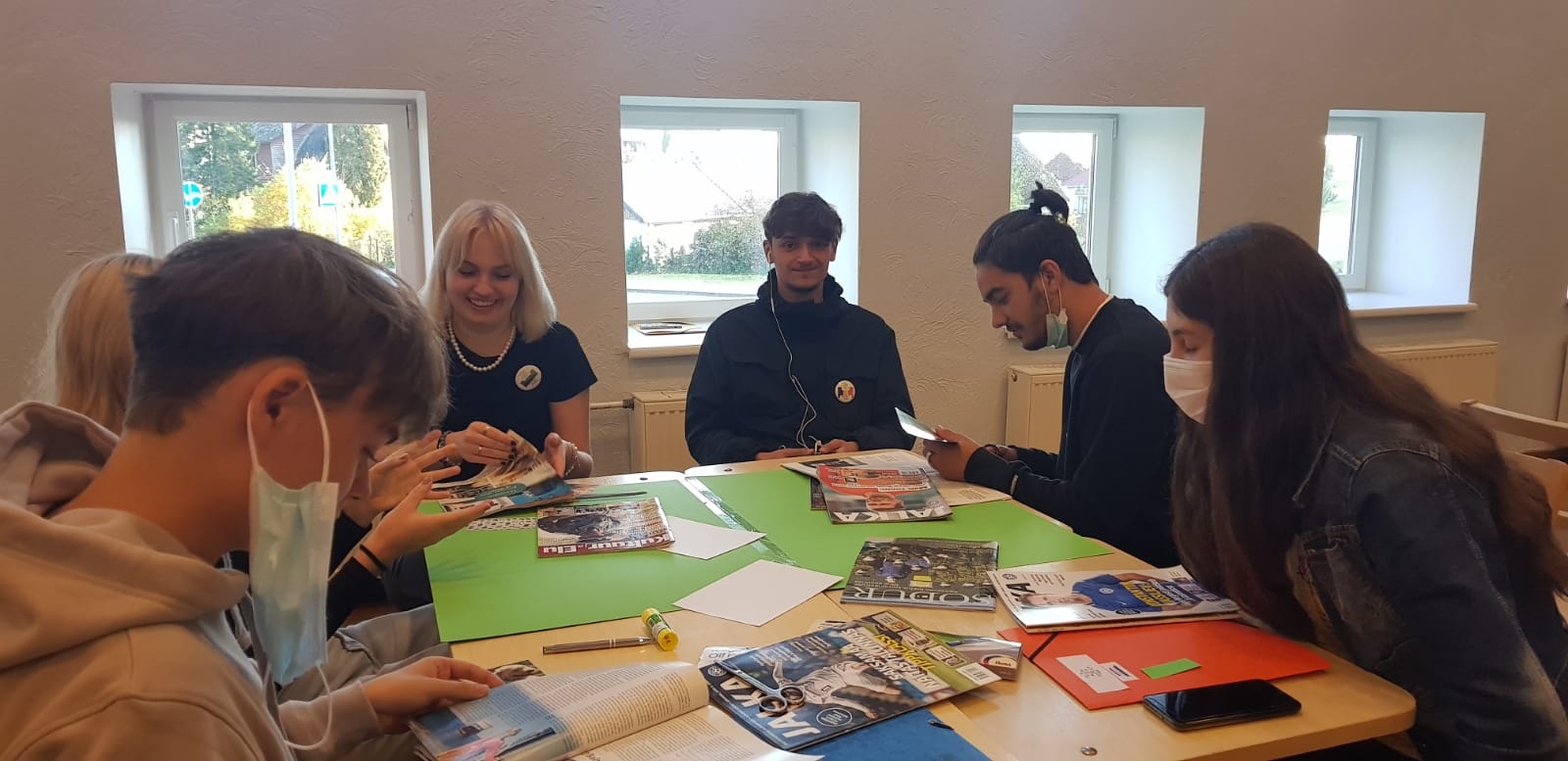 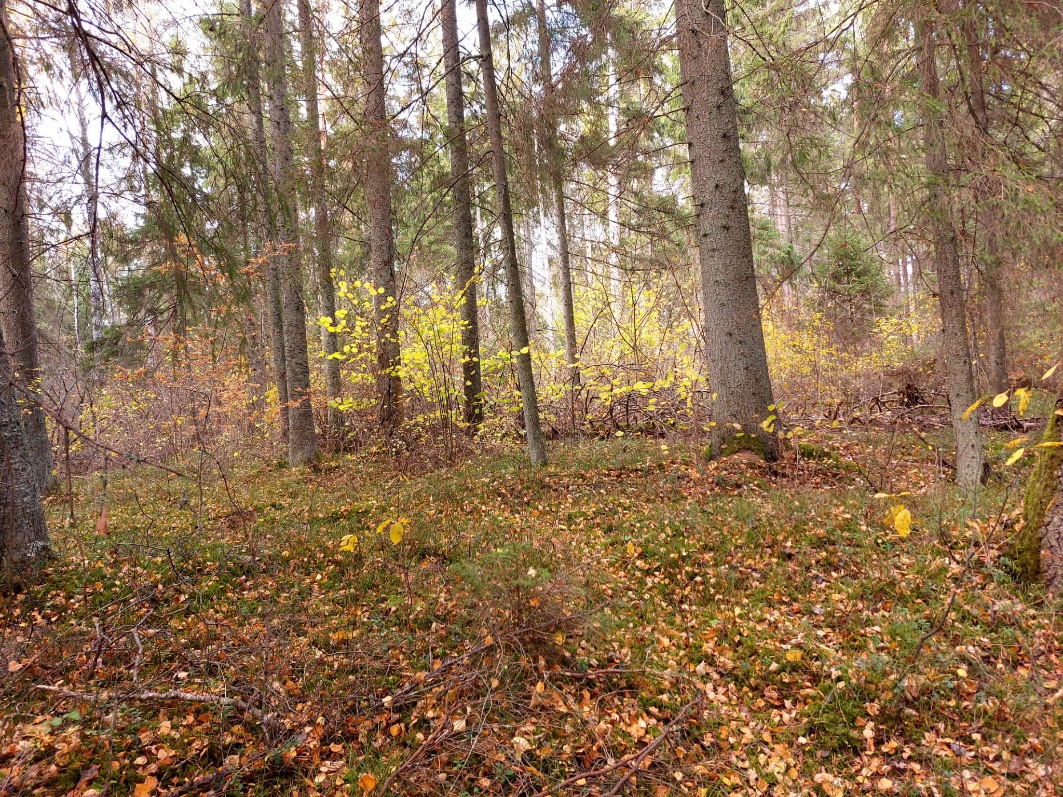 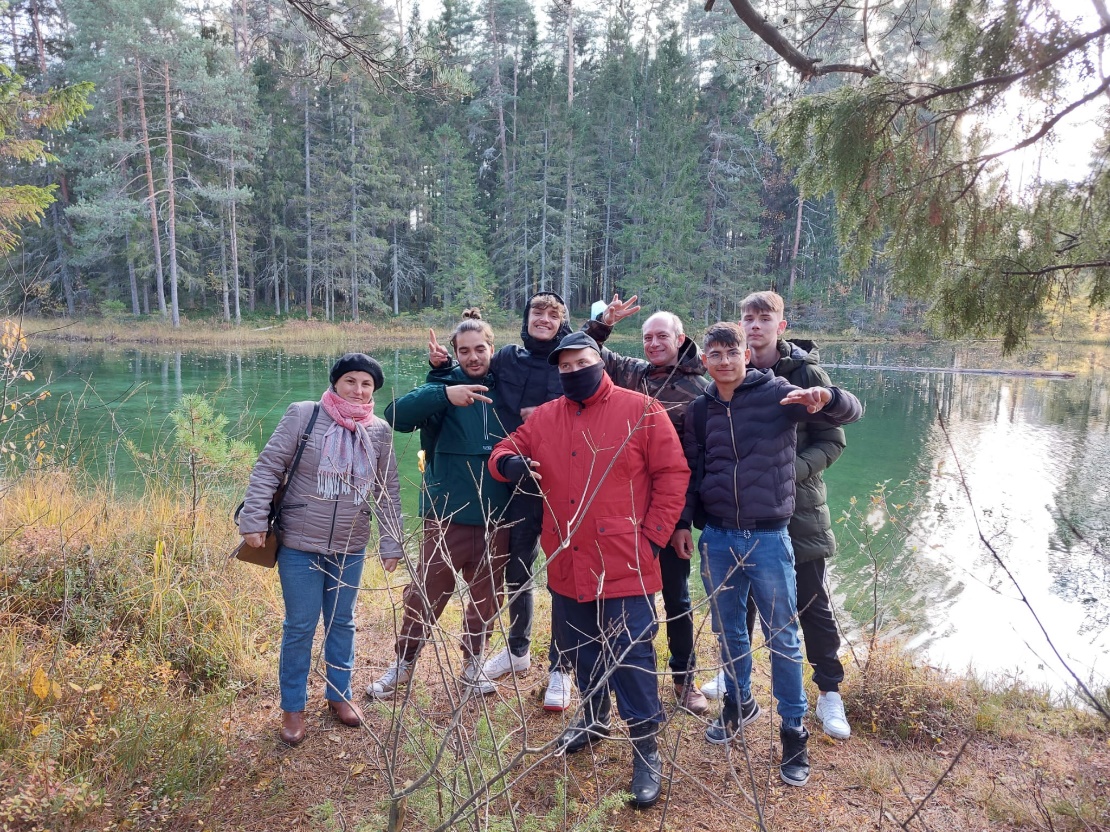 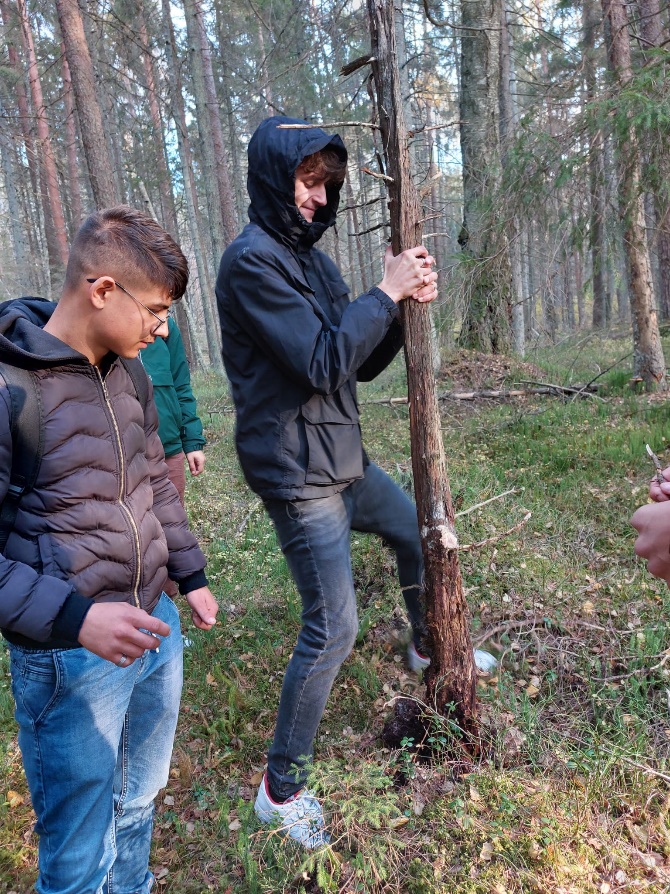 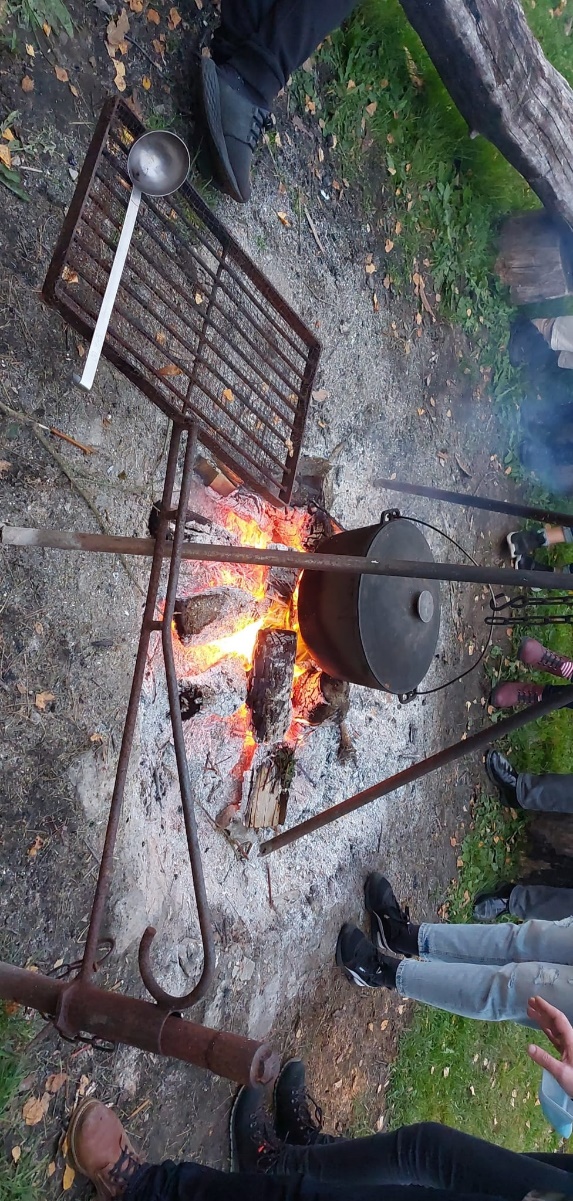 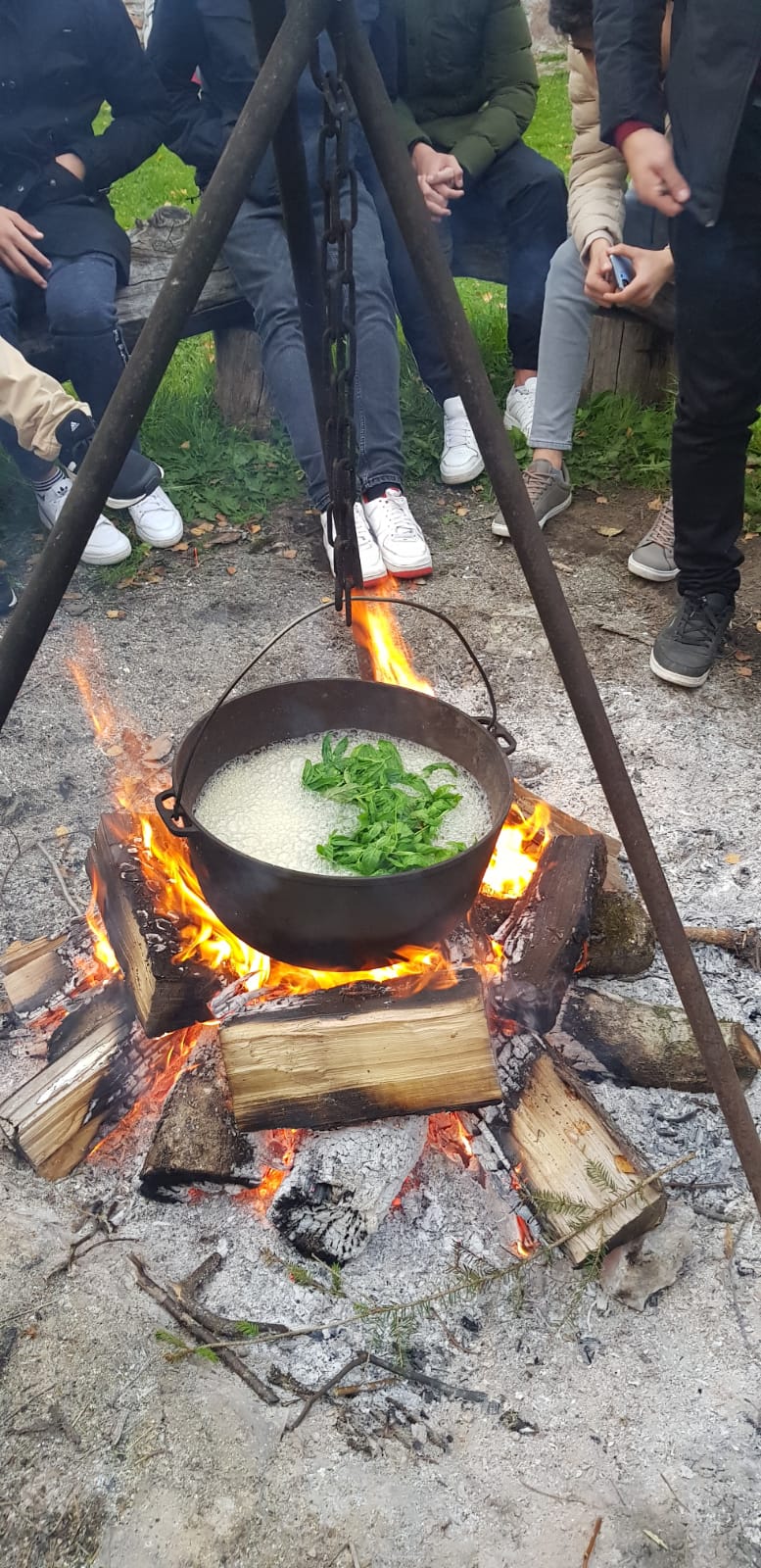 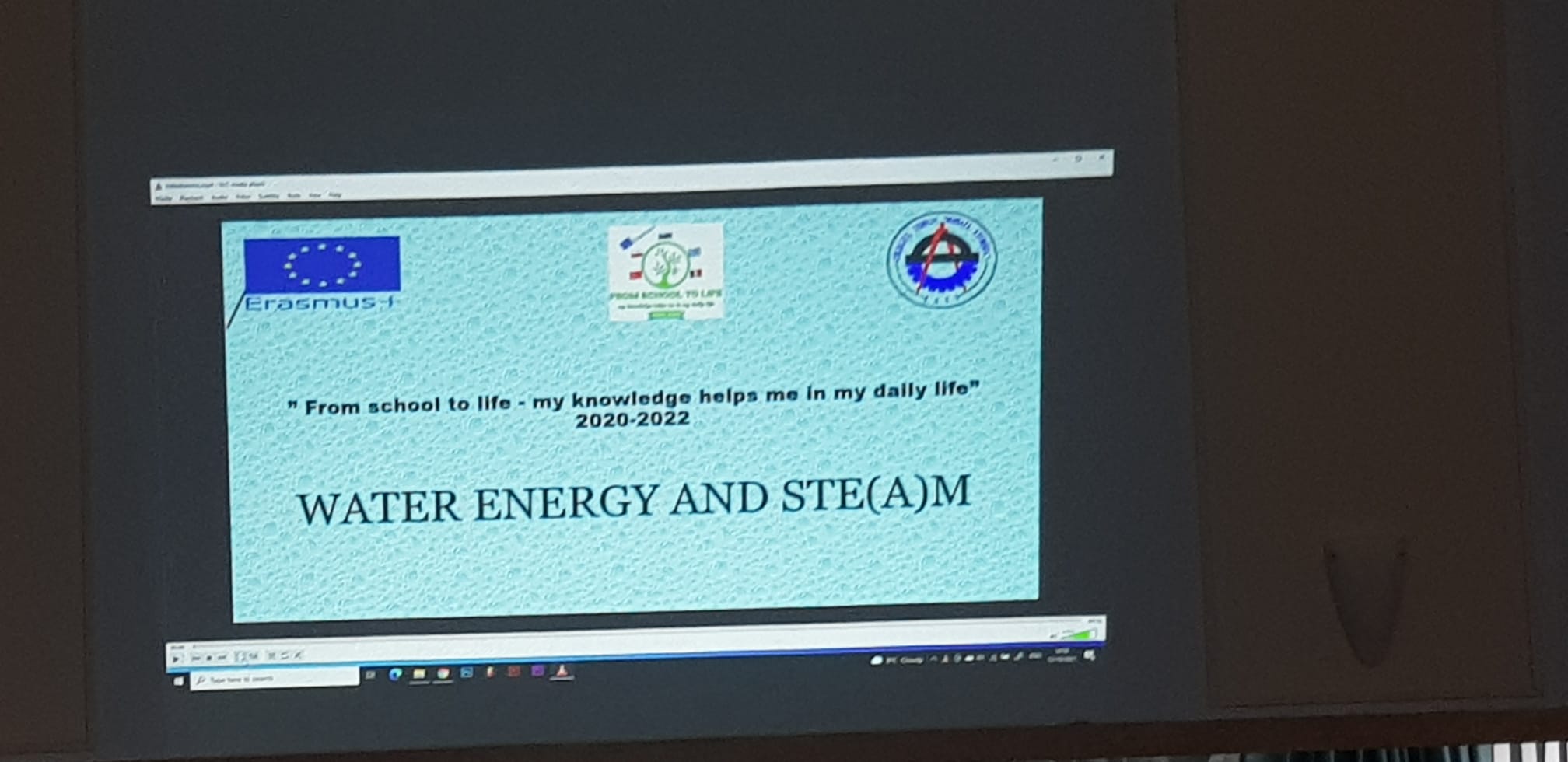 Day 2
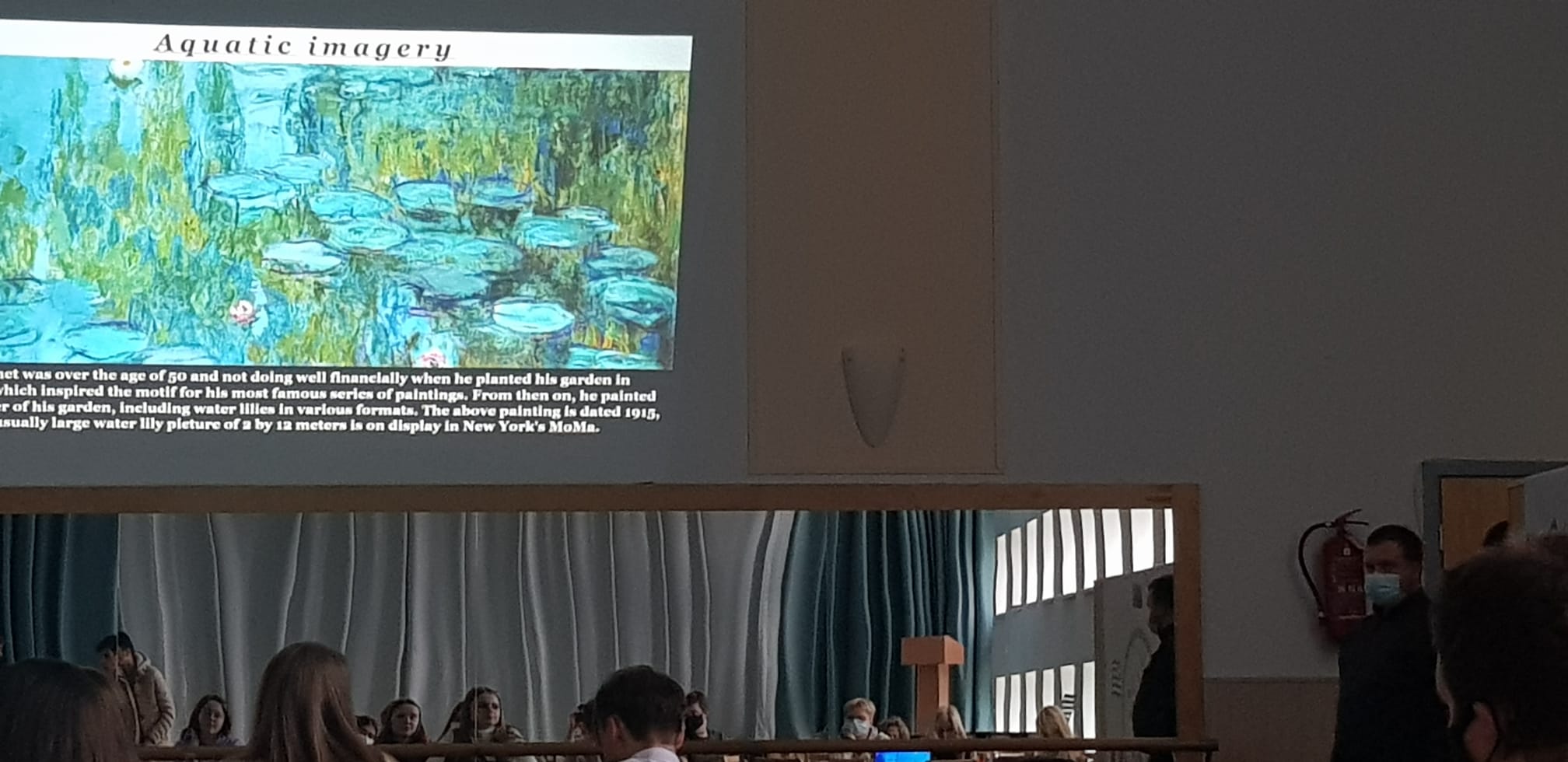 Day 3
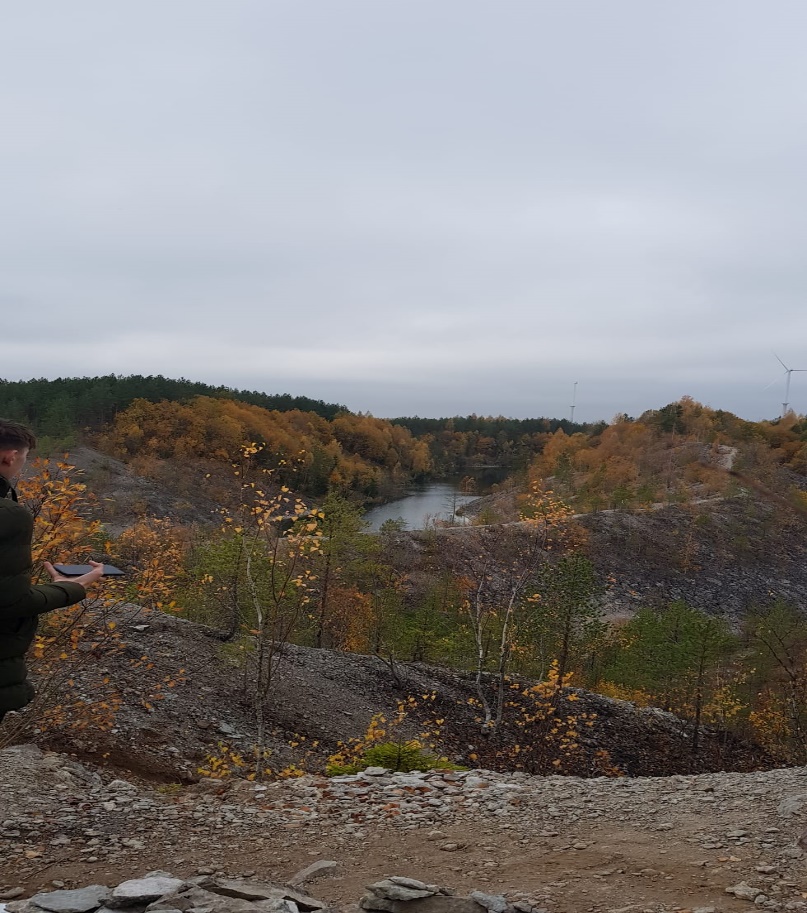 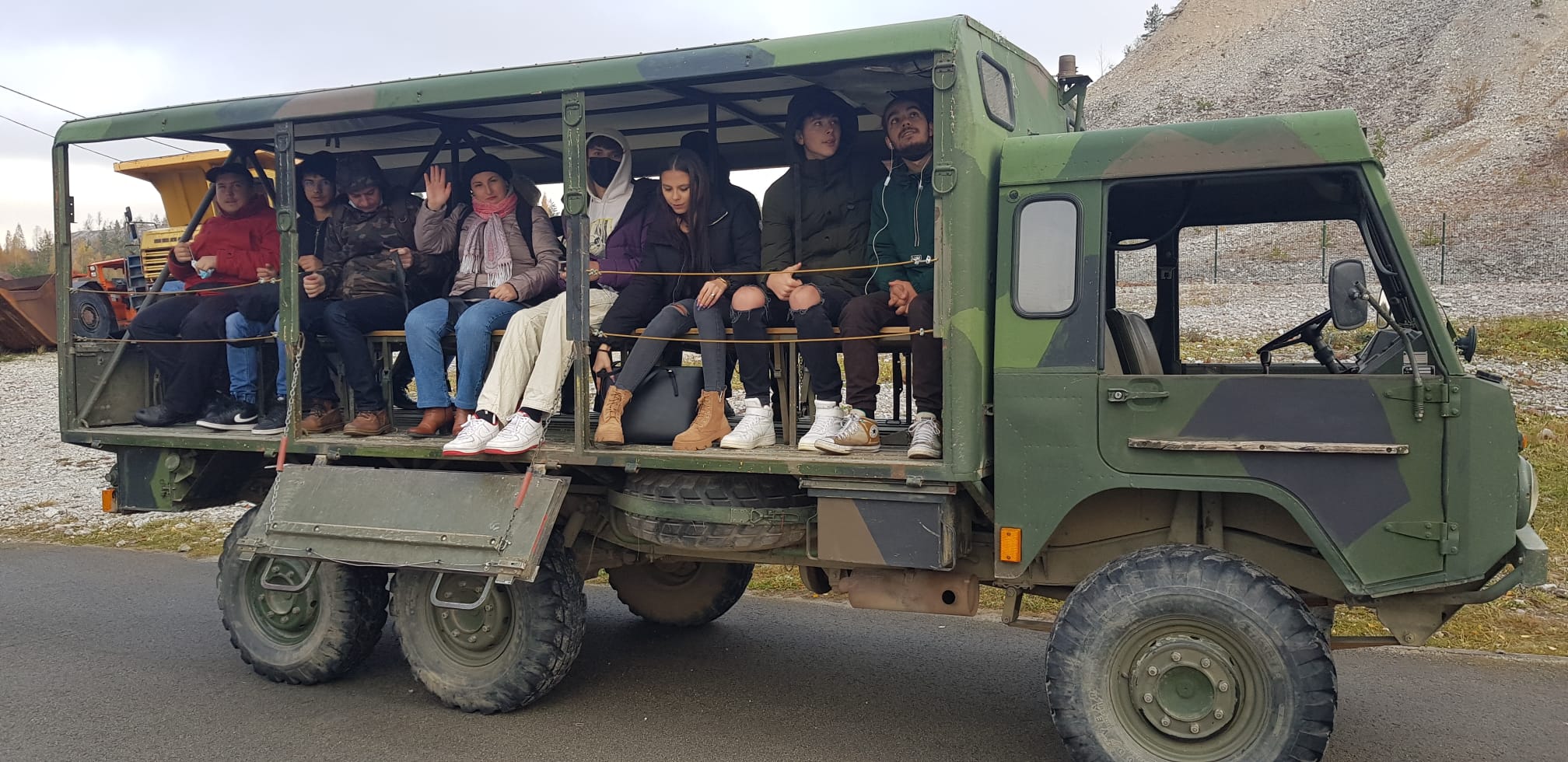 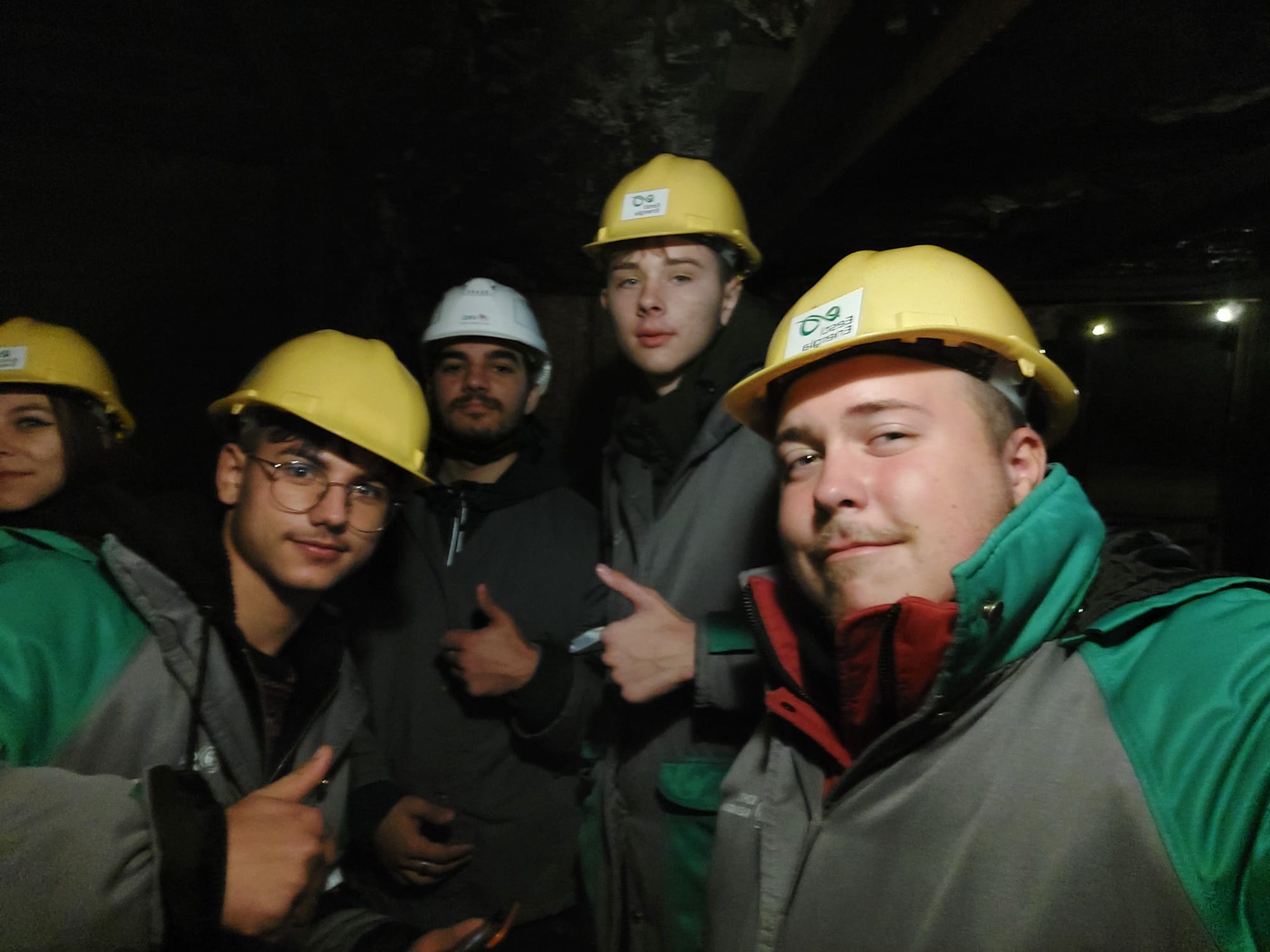 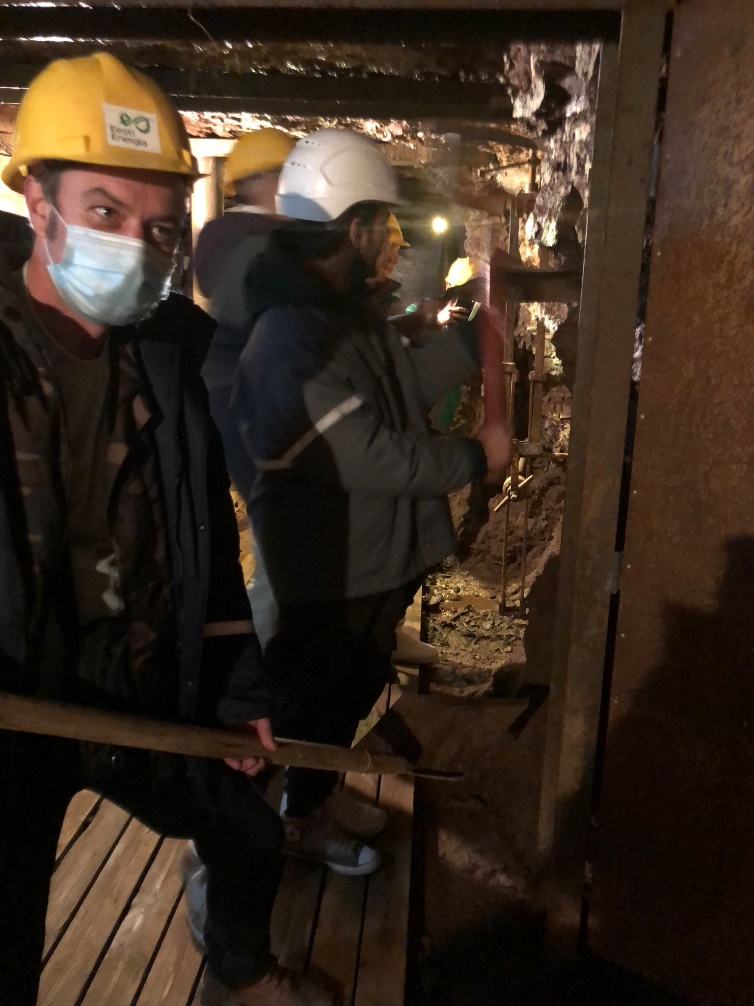 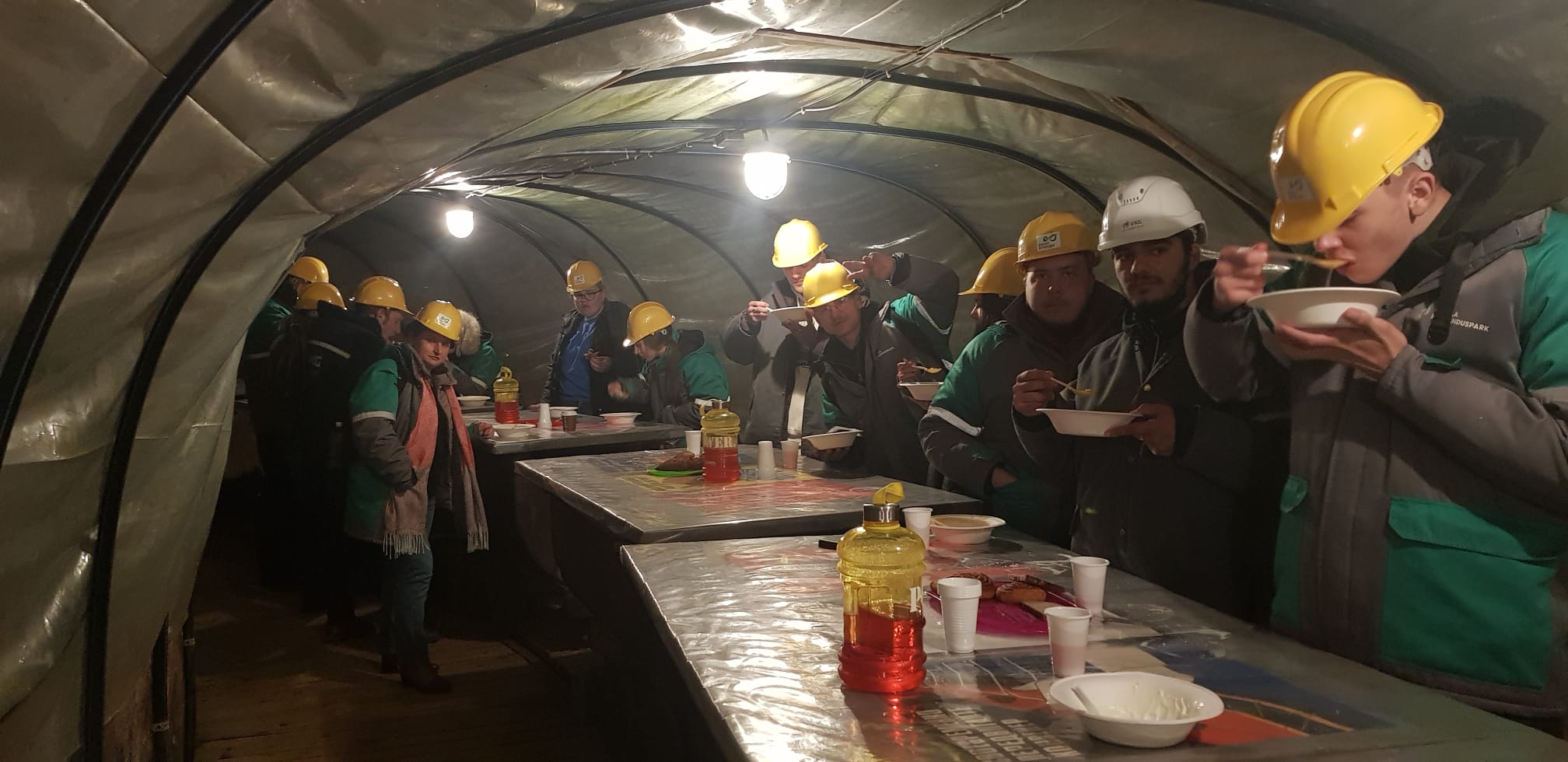 Day 4
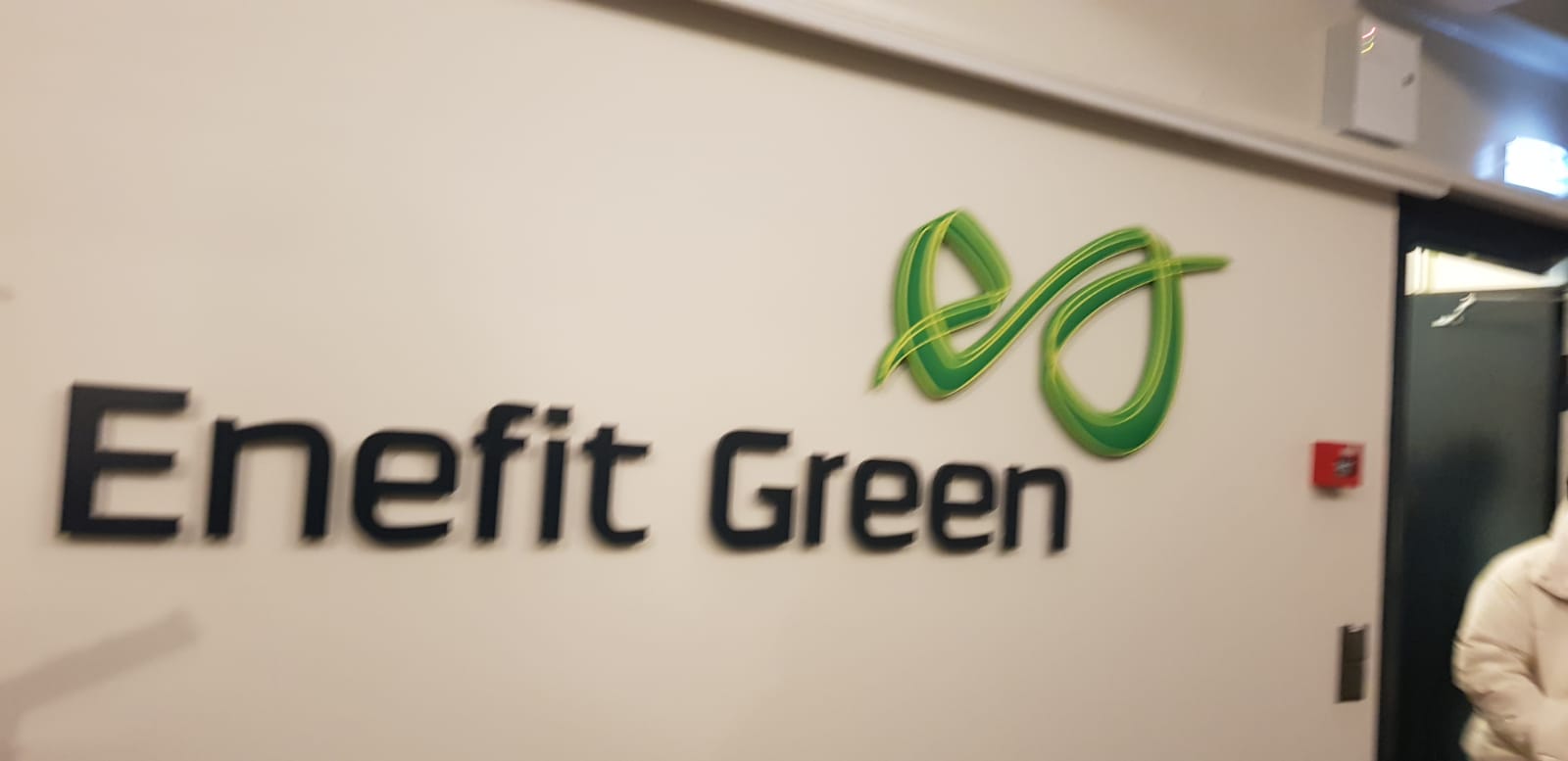 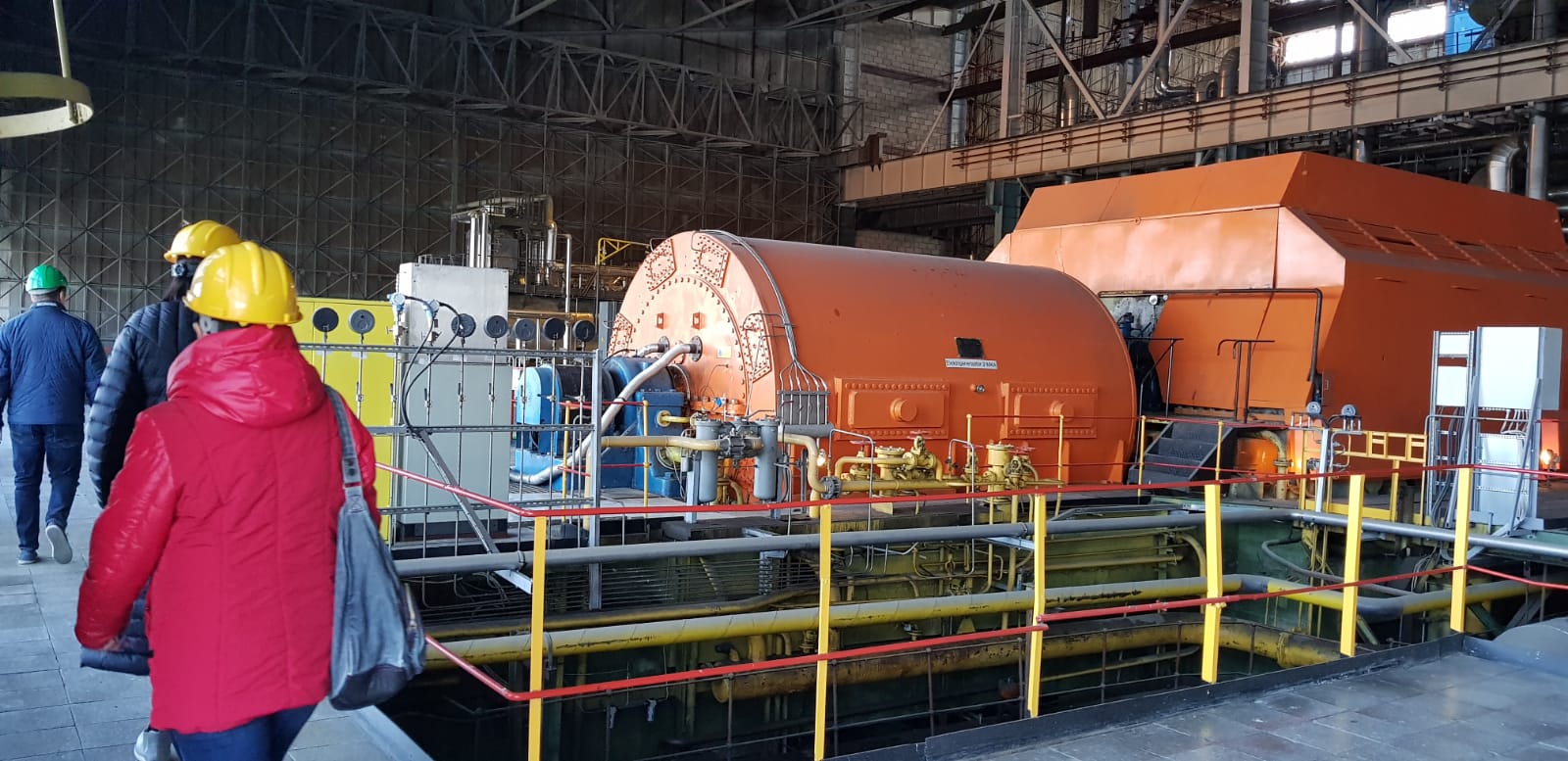 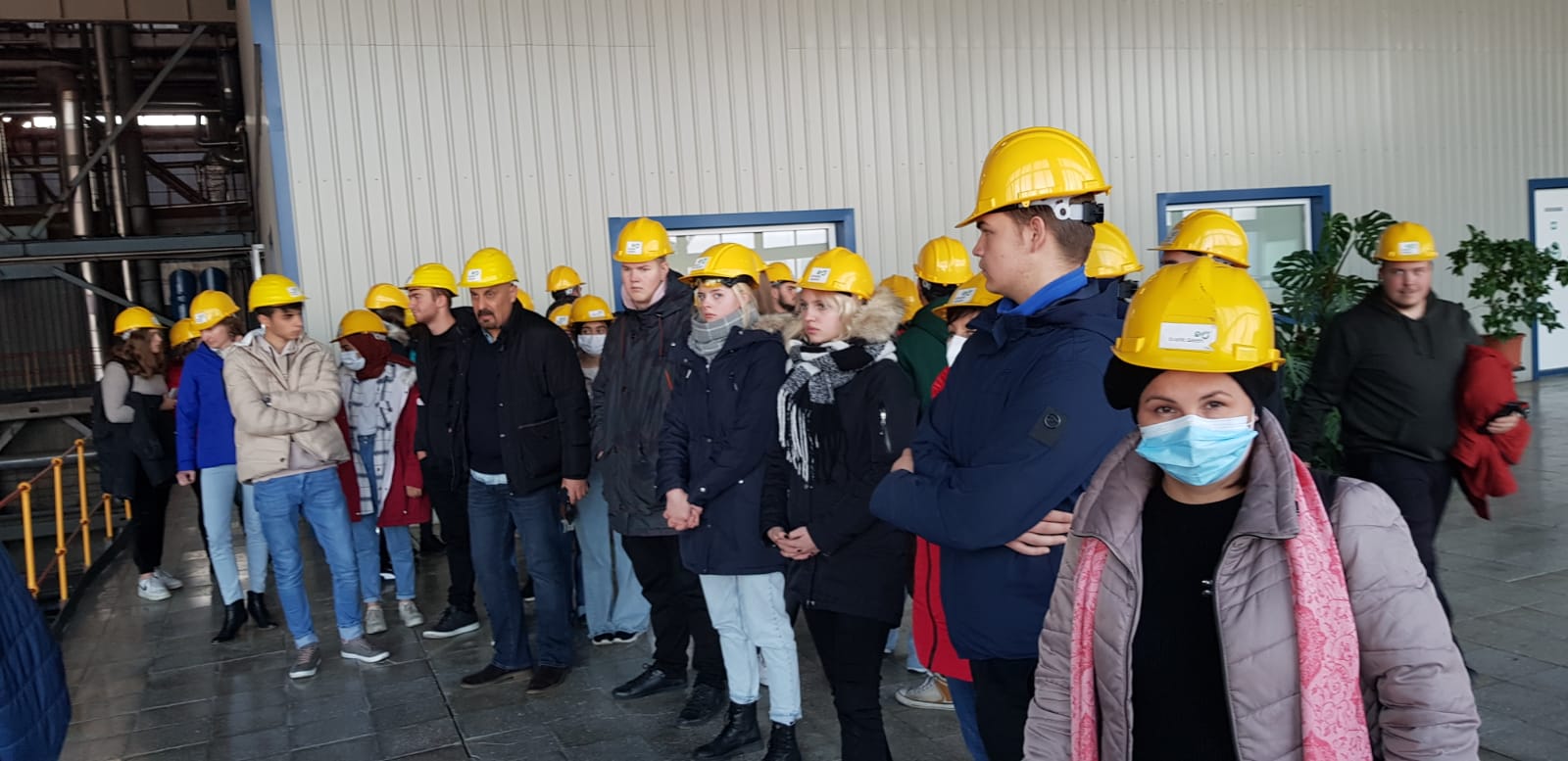 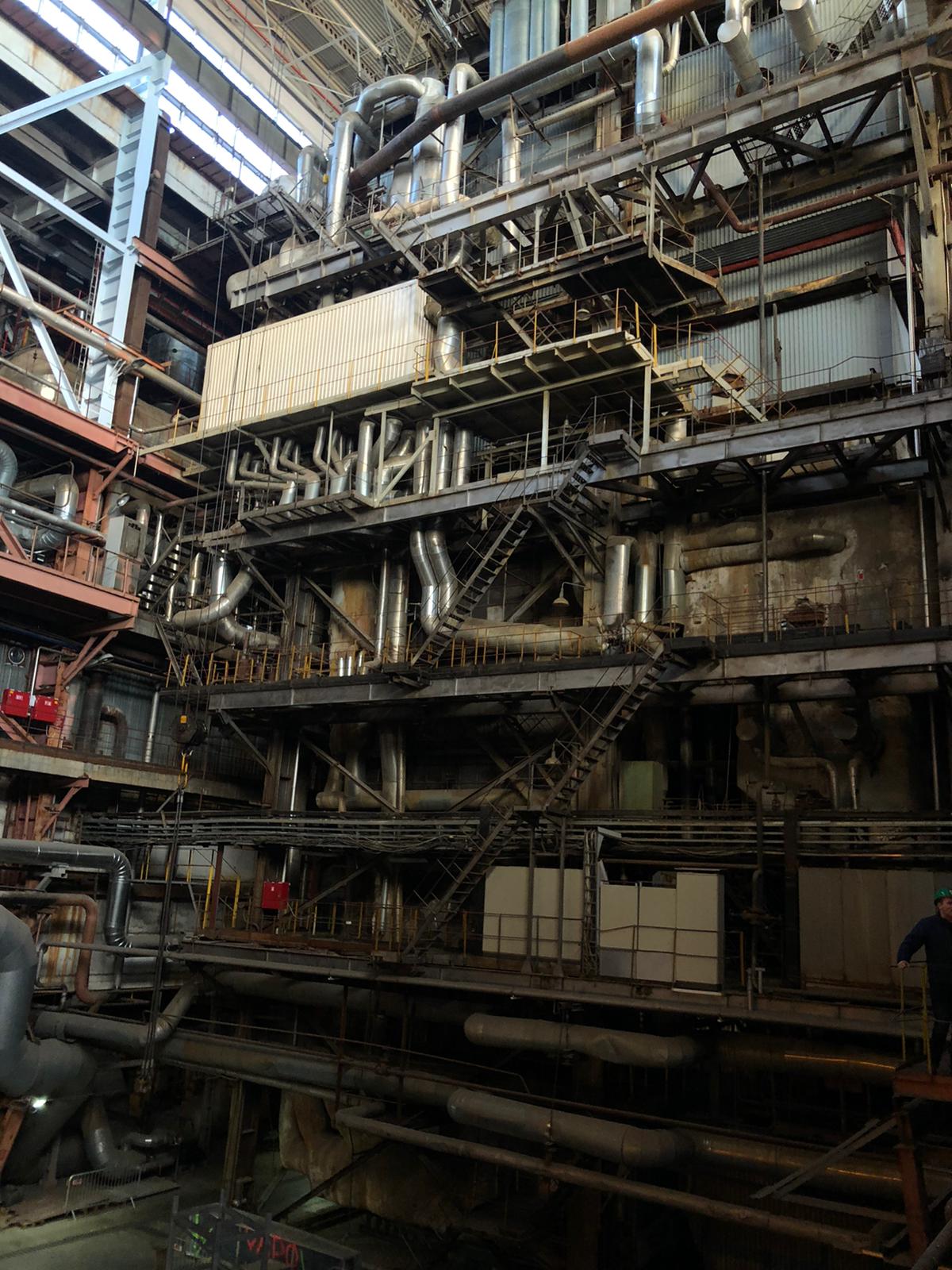 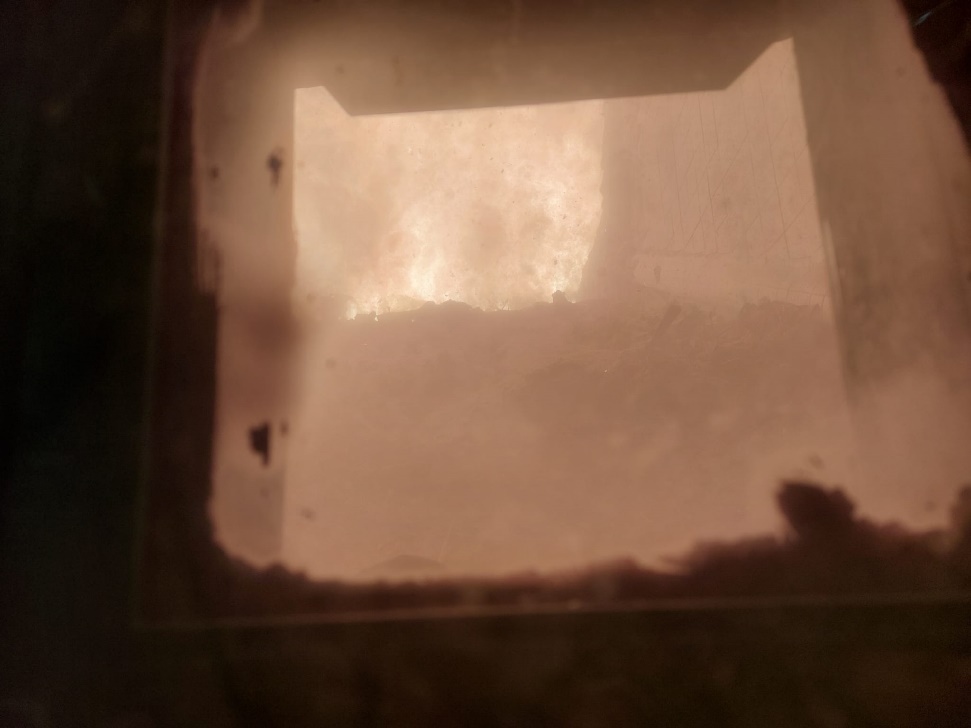 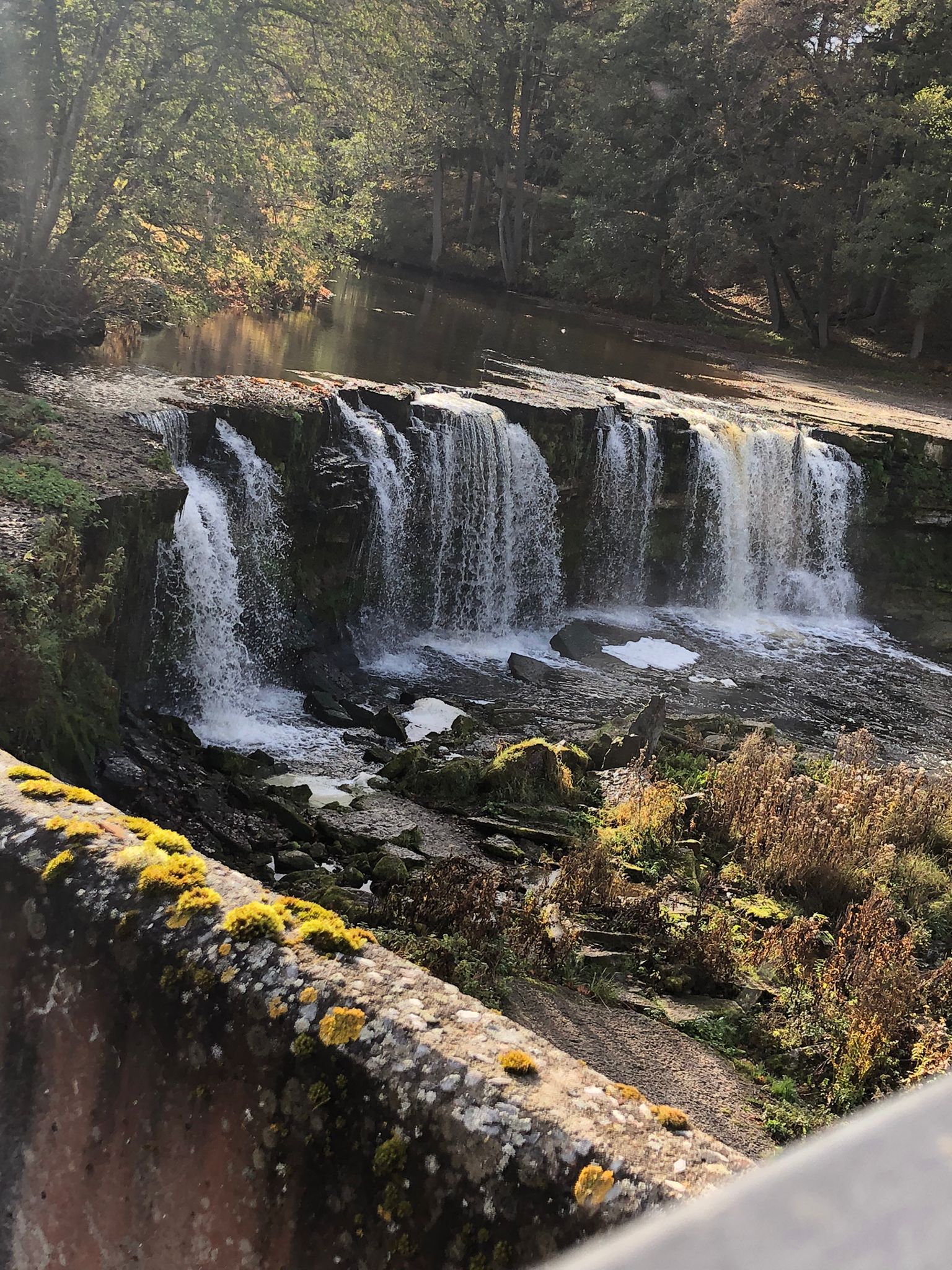 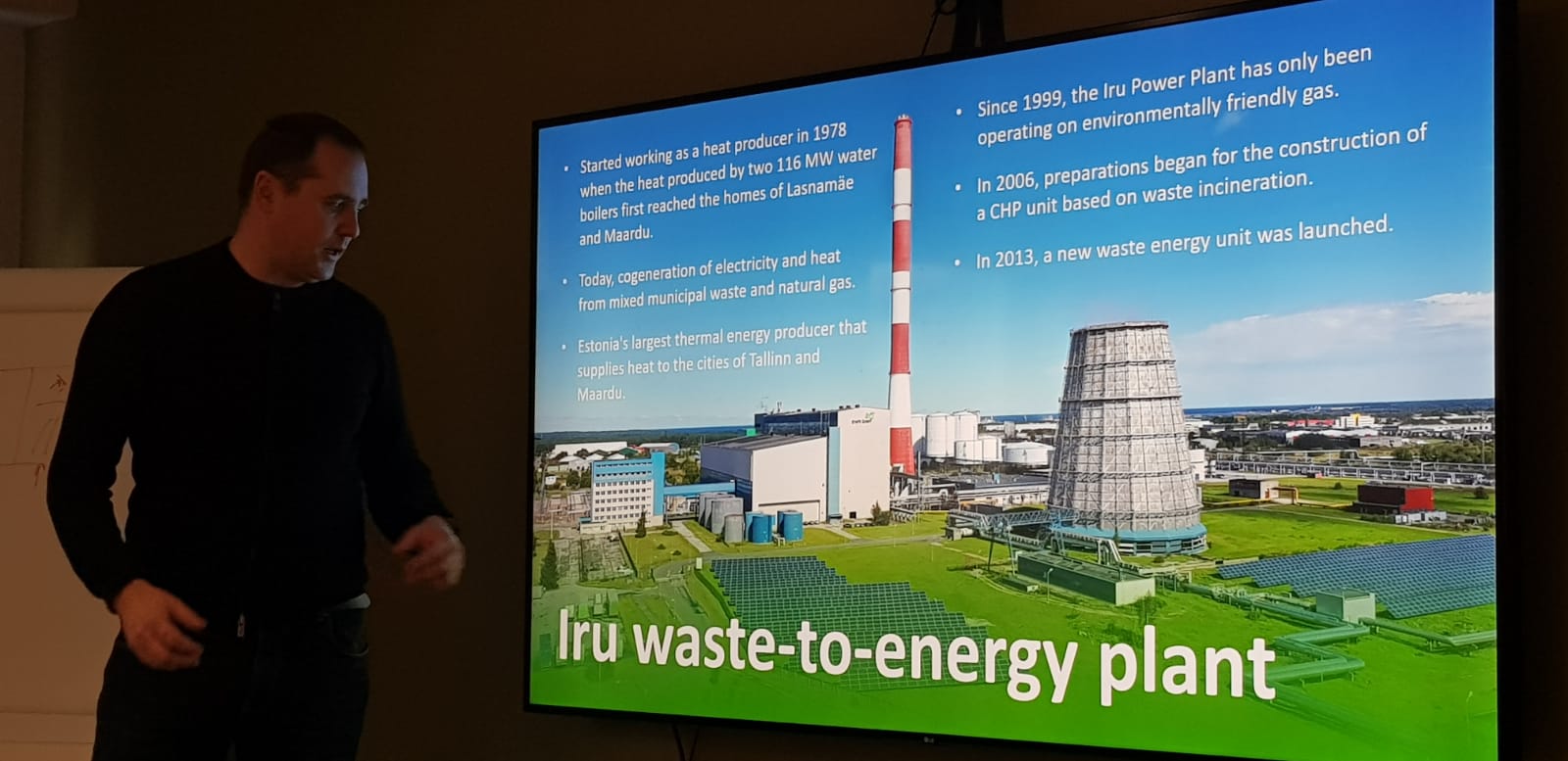 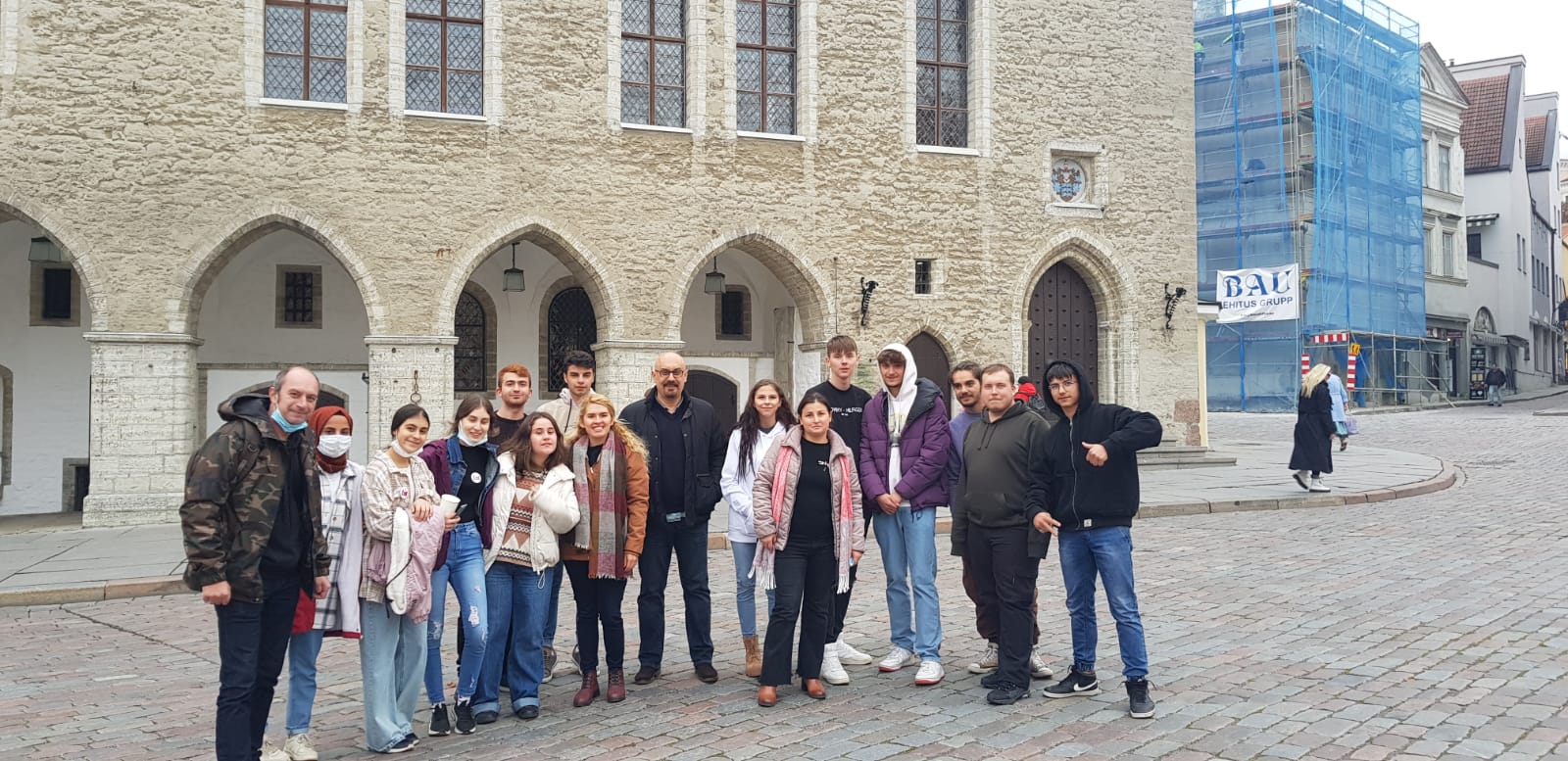 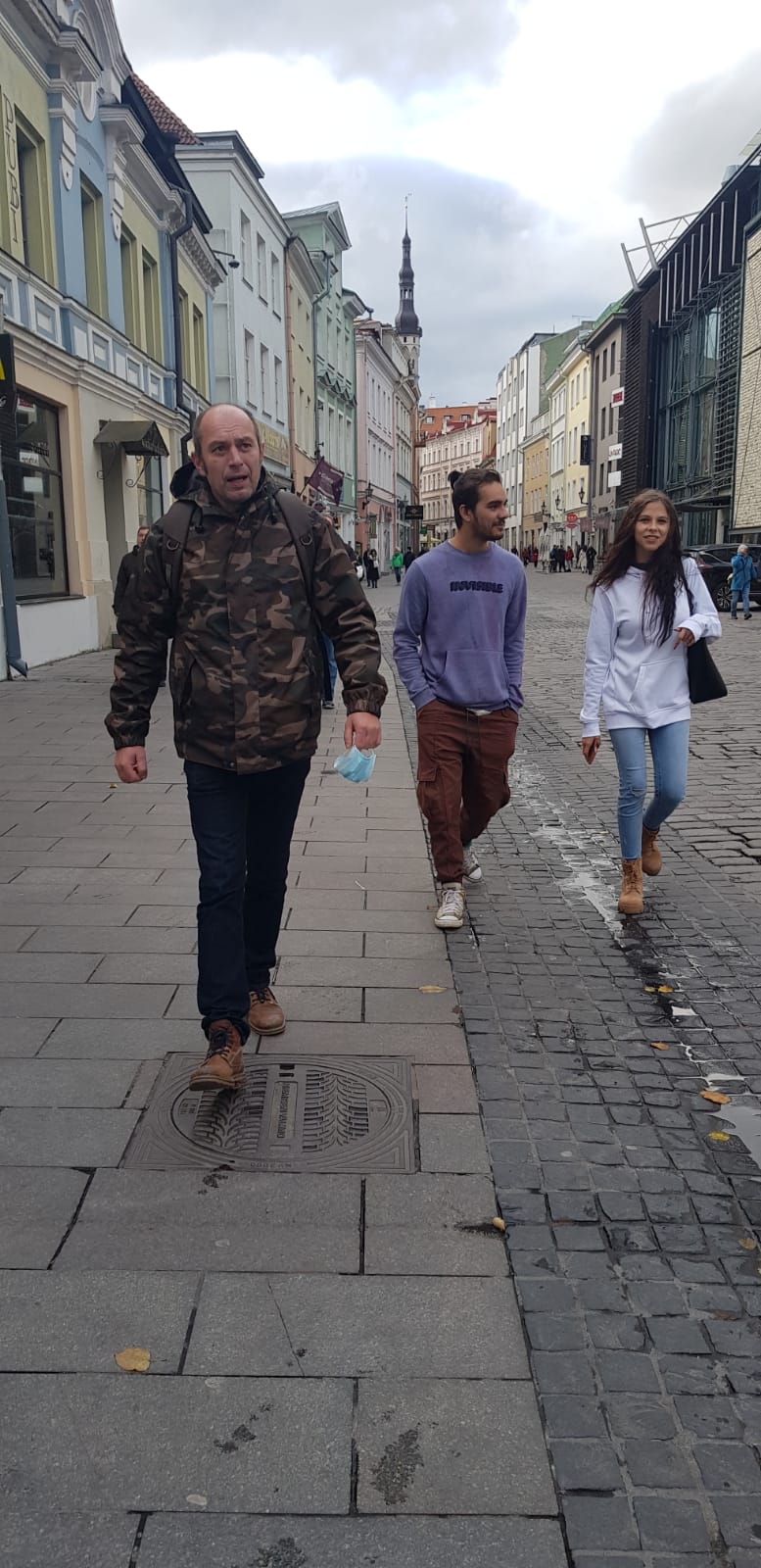 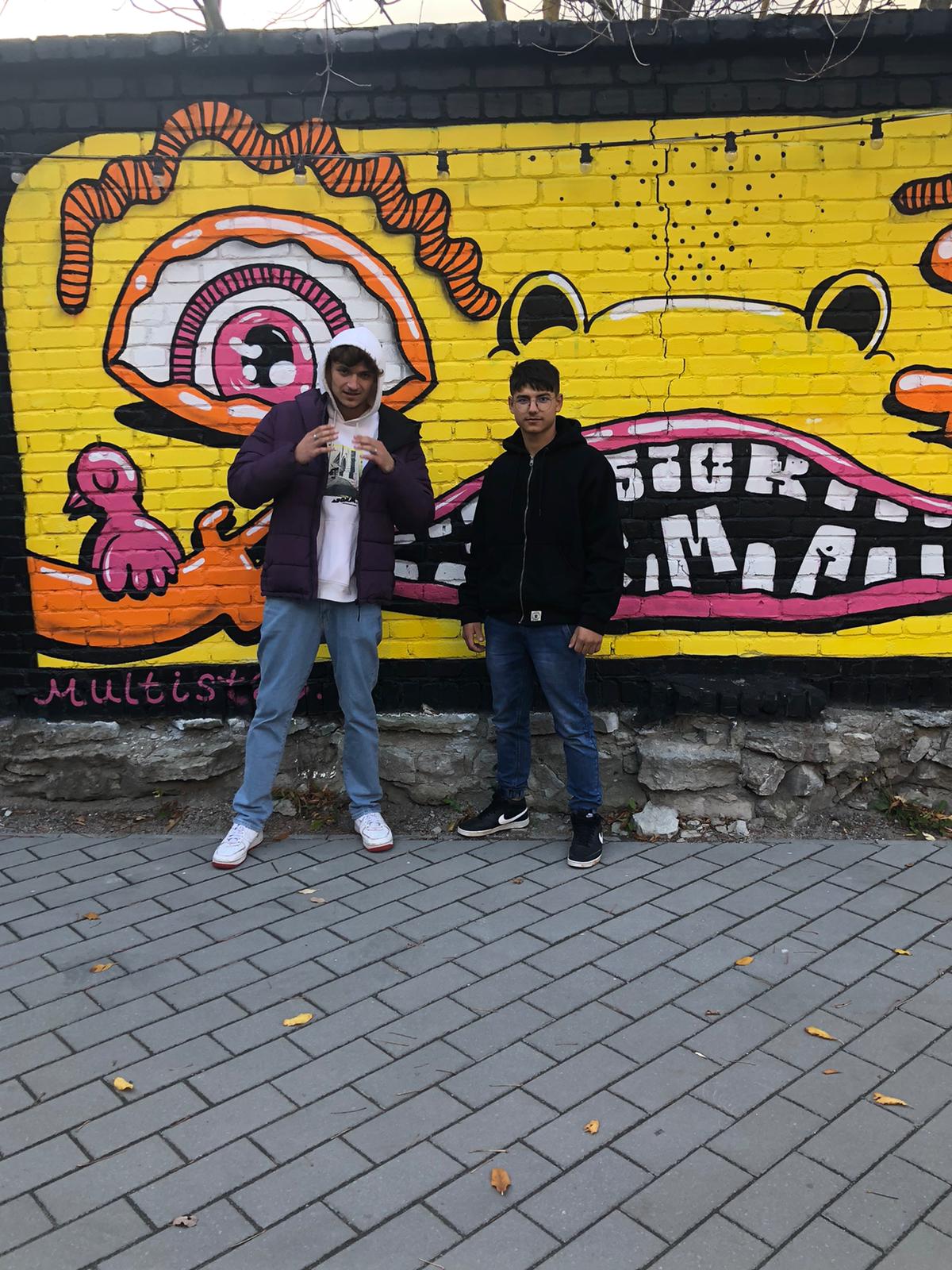 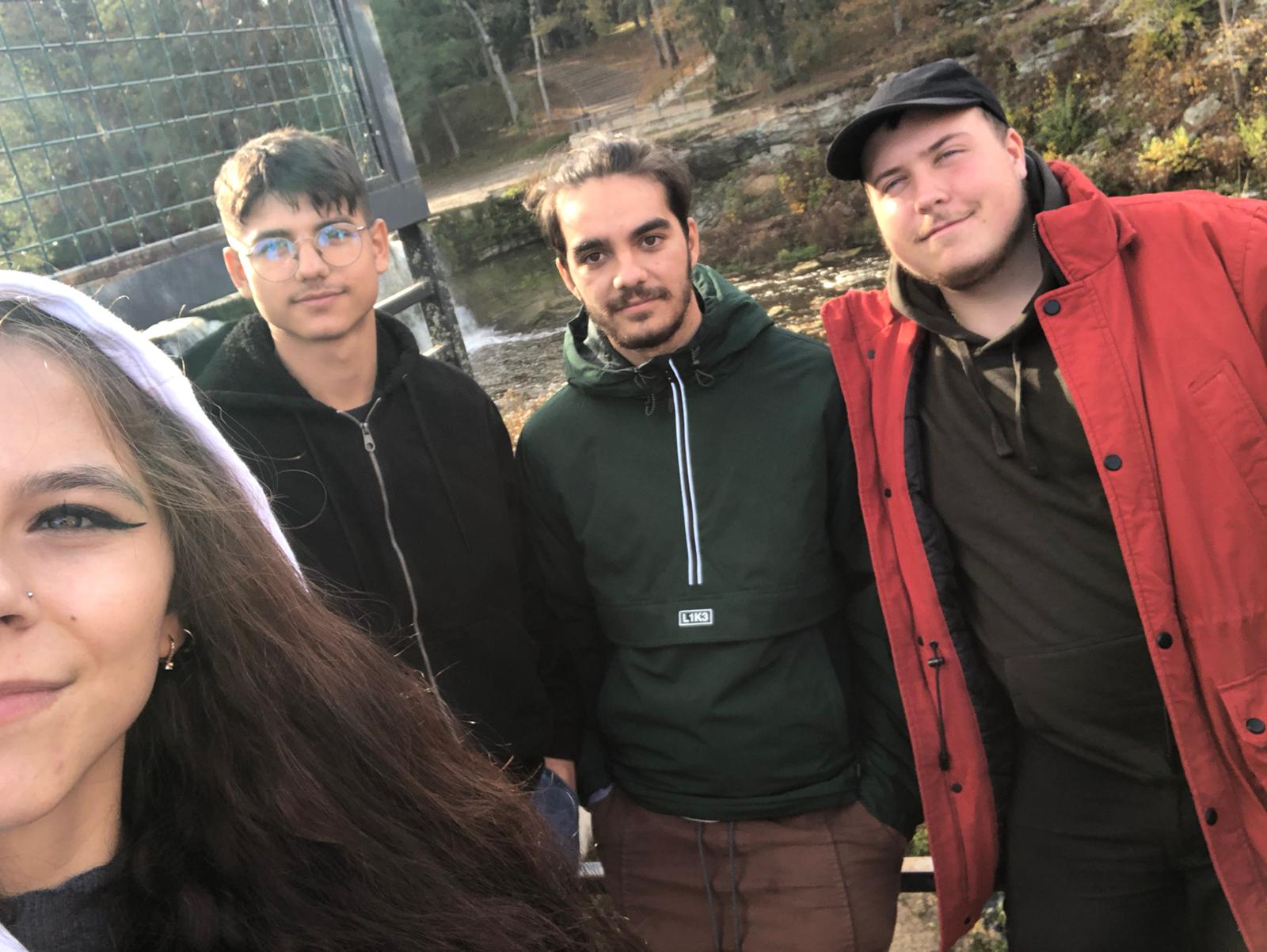 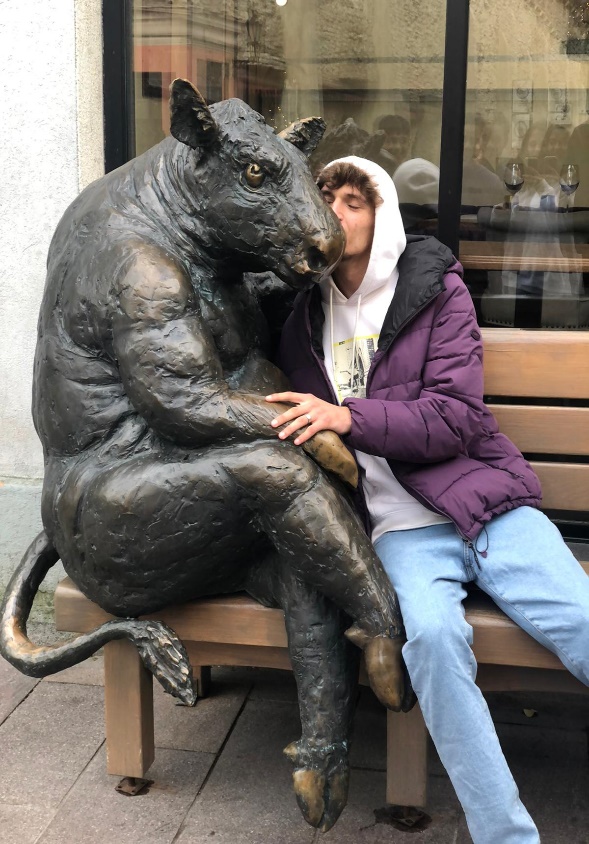 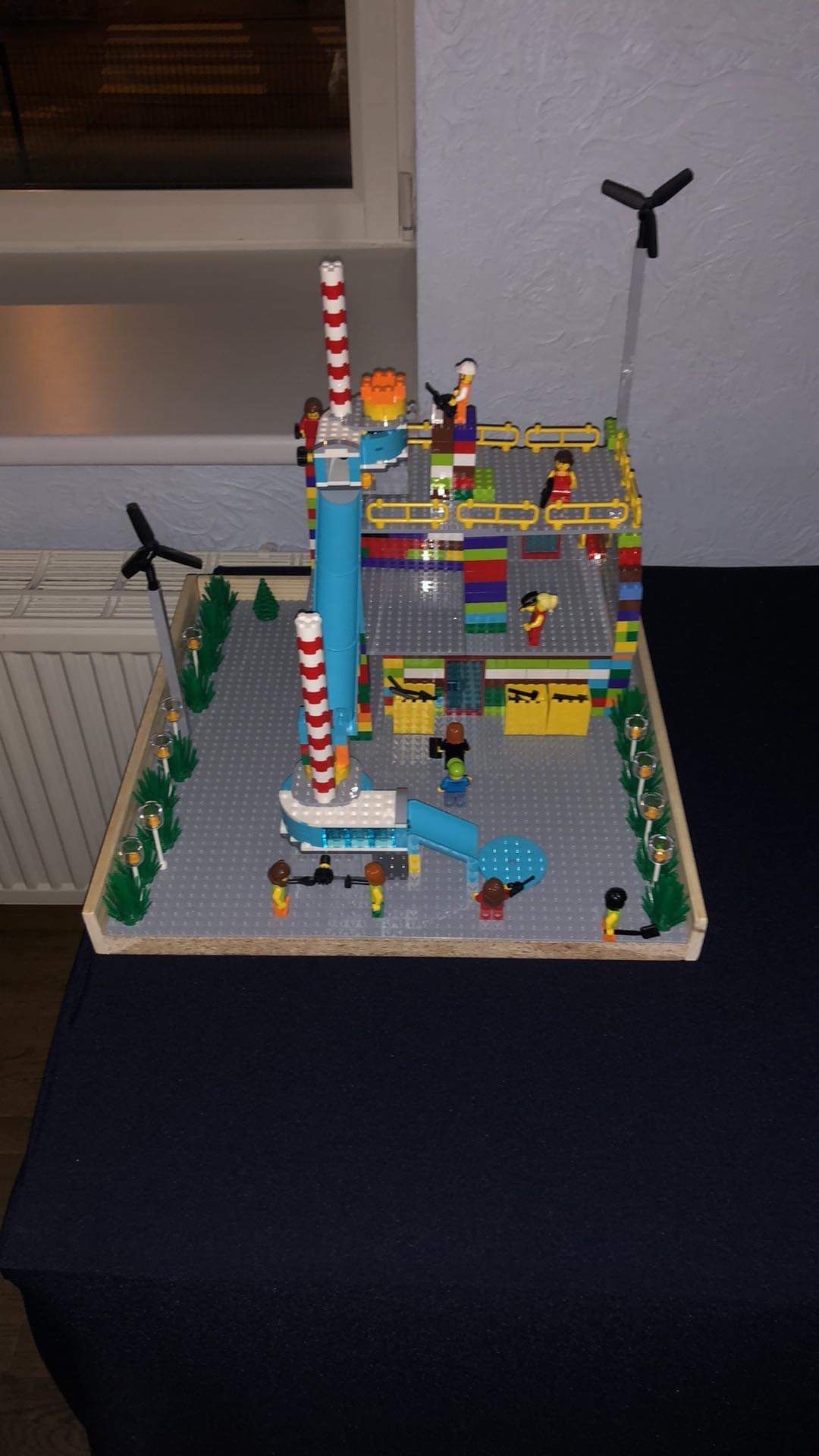 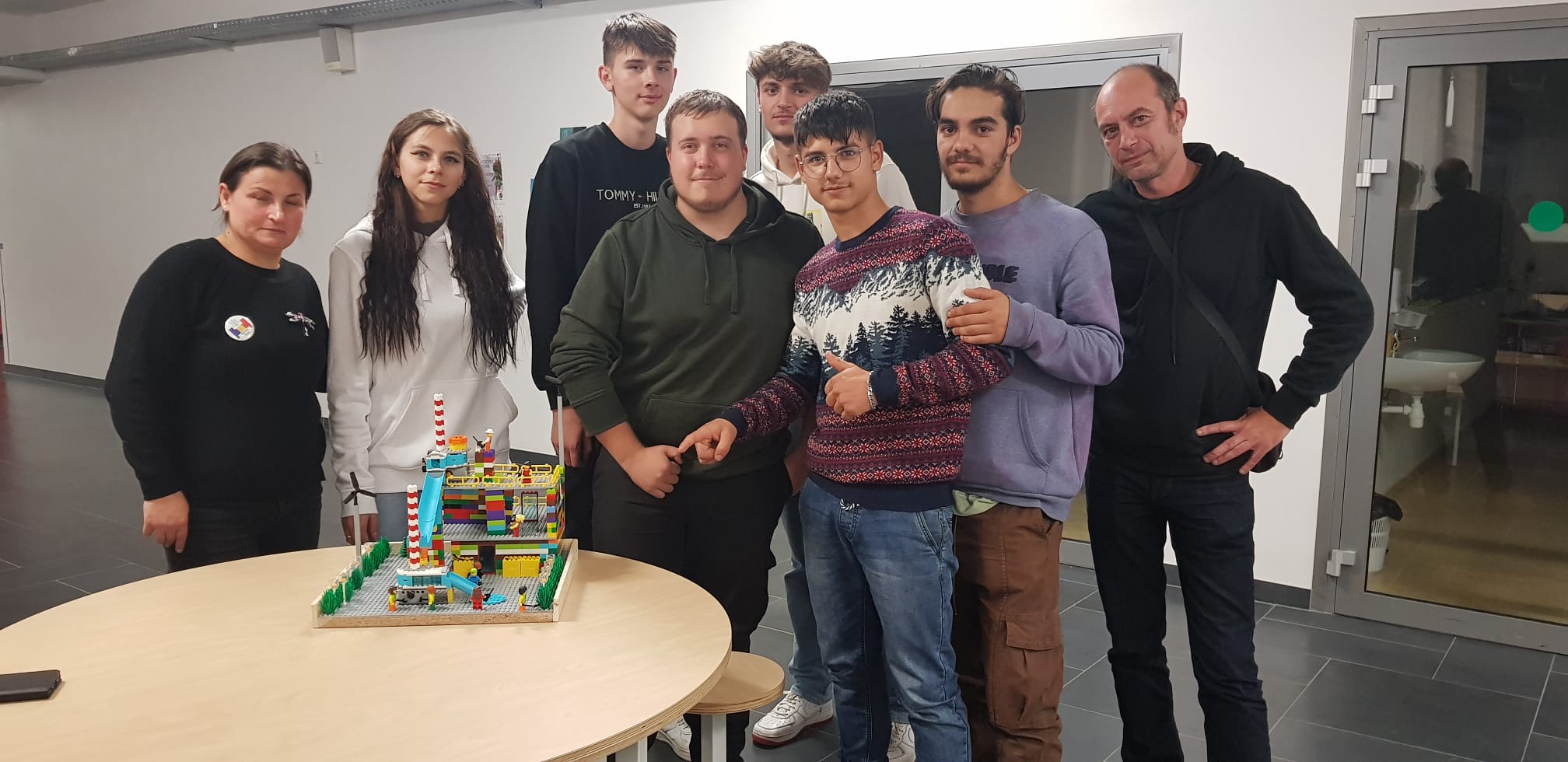 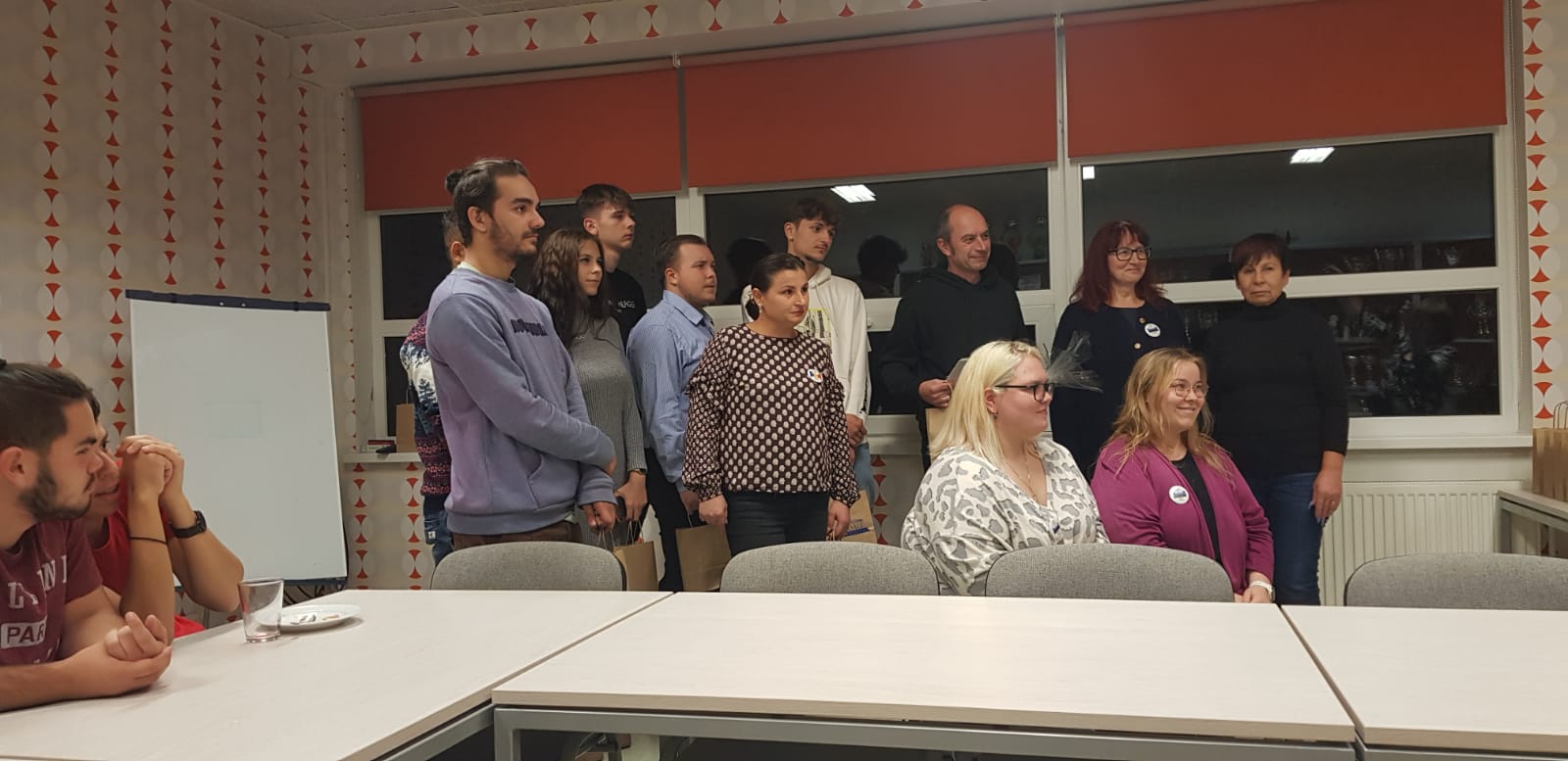